ESPACIO GEOGRAFICO
COMPONENTES
ESCALAS
CATEGORIAS
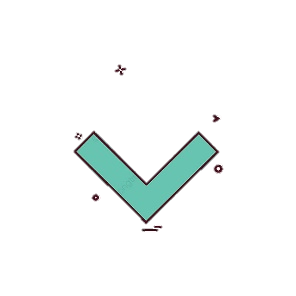 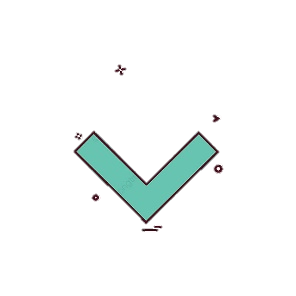 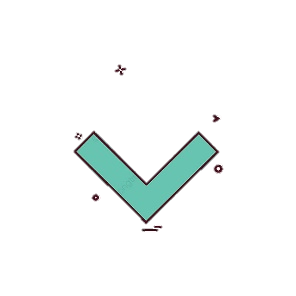 Componentes naturales
Mundial
Localización
son todas aquellas características creadas por la naturaleza como los ríos, mares, montañas, lagos, lagunas, etc.
Panorama de la tierra en general, los continentes, la atmosfera el cielo los mares son ejemplo de una escala global.
Localización: esta introduce la noción de diferencia, es decir, tener la certeza de estar en ese lugar y saber que no es igual al otro
Componentes sociales
Nacional
Distribución
son las actividades humanas inmersas en la creación de la sociedad como las actividades religiosas, las fronteras entre países, etc.
Se enfoca solo en una región
El área de distribución se define como la fracción del espacio geográfico donde una especie está presente e interactúa de manera no efímera con el ecosistema.
estatal y local
De la región ya mencionada, pudiera hablarse de los diferentes tipos de clima o flora y fauna que comprenden esta región
Componentes económicos
Diversidad
la actividad económica es el resultado de la interacción entre los componentes naturales y sociales.
es el conjunto de elementos físicos, humanos y culturales, diferenciados unos de otros, que confluyen en un mismo espacio geográfico relativamente pequeño que forma parte de una misma zona, región o país.
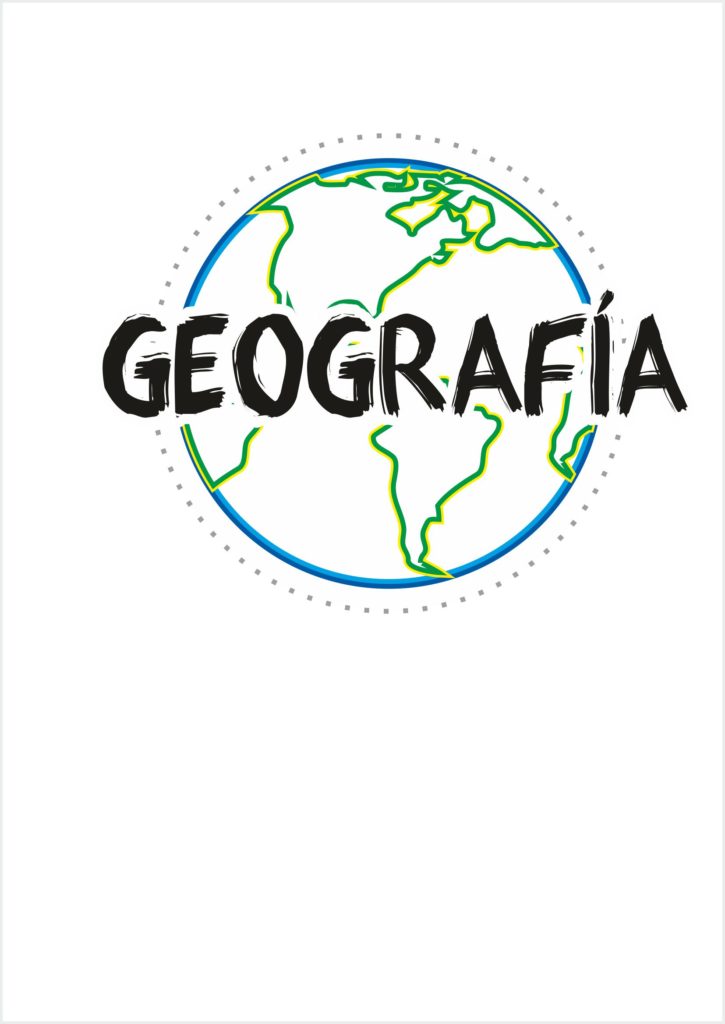 Componentes políticos
son los componentes que marcan las divisiones no naturales entre los territorios. Por ejemplo las fronteras, jurisdicciones, políticas gubernamentales, acuerdos nacionales.
Cambio y relación:
La temporalidad son los cambios que acontecen en un lugar y pueden manifestarse de manera gradual o violenta.
Componentes culturales
son las tradiciones y la forma de vida que tiene cada comunidad.